Data Science in Official Statistics: The Big Data Team
Owen Abbott
Office for National Statistics
ONS Big Data team
Launched in January 2014

The Big Data team:
focus on high priority ONS challenges that may be solved through new forms of data or the application of data science techniques to help deliver better statistics
undertake research (including data access, technological, methodological, ethical)
support ONS business areas in implementation

 Approach has involved a combination of collaborative working/partnerships and practical projects
Who we work with
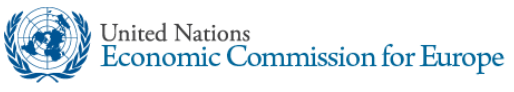 Commercial Sector
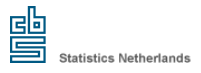 International
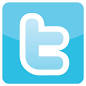 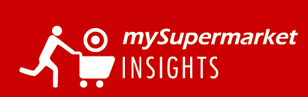 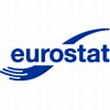 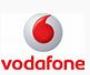 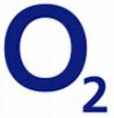 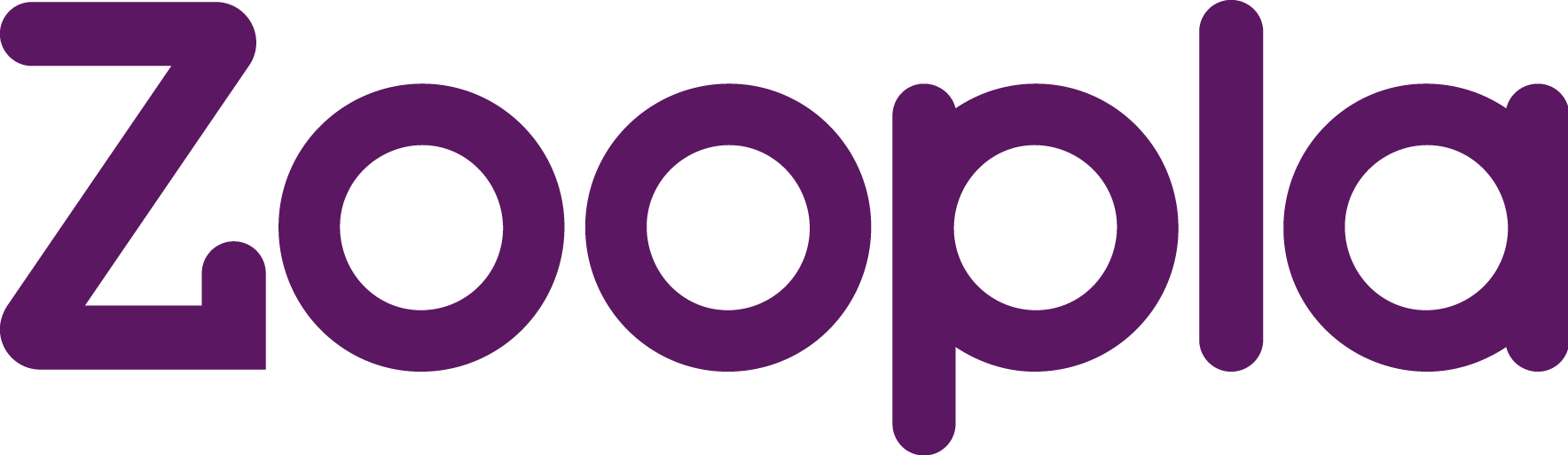 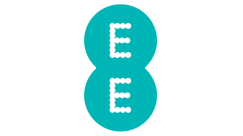 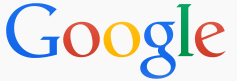 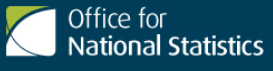 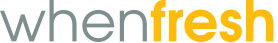 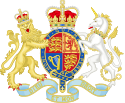 Government
Privacy Groups
Academia
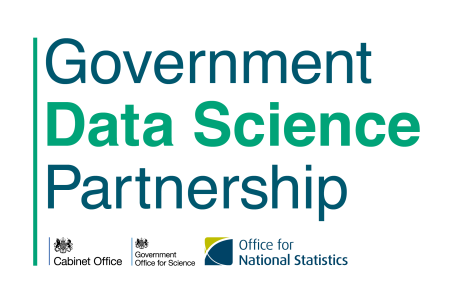 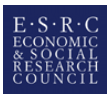 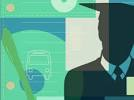 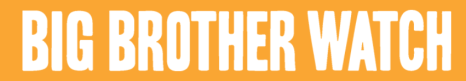 [Speaker Notes: Over the two and a half years, we have worked with a number of organisations and partners

Working on cross-european projects with other national statistical institutes

Working with commercial sector on exploring sources of data

Working with academia on data science research projects

Working with privacy groups to explore perceptions and acceptability of work in this area

Working across government to share research and best practice]
Projects
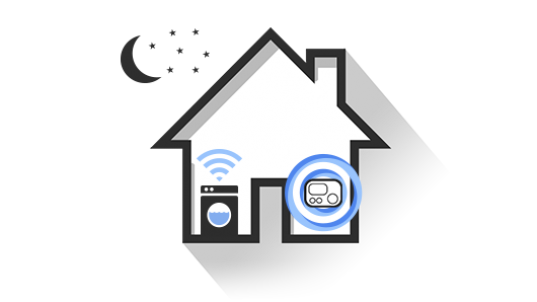 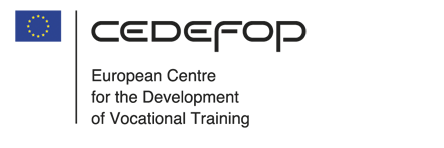 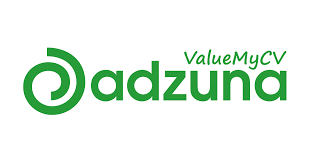 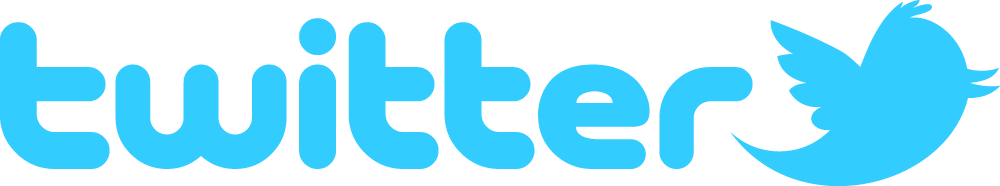 Job vacancy statistics
Demographics, 
migration
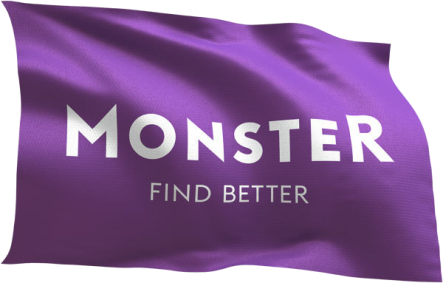 smart meters
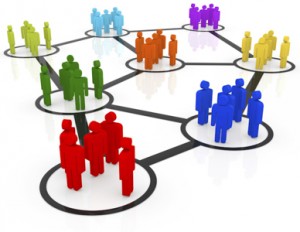 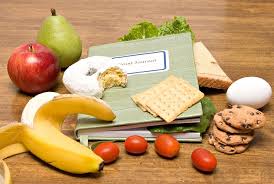 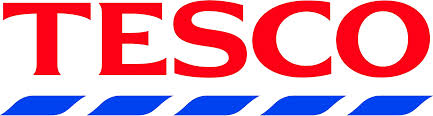 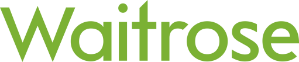 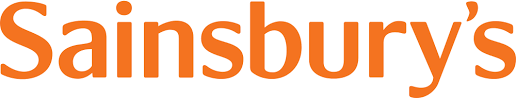 SIC: Web scraping
enterprise websites
Food diary coding
Inflation: Web scraping
Online retail prices
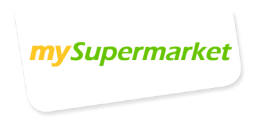 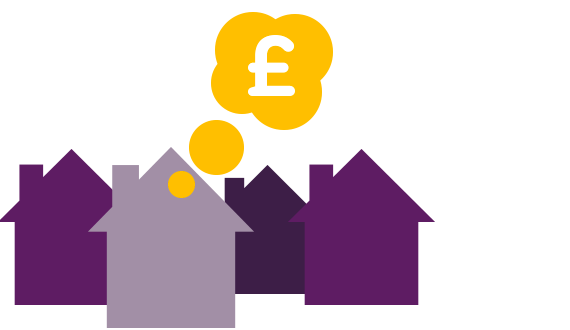 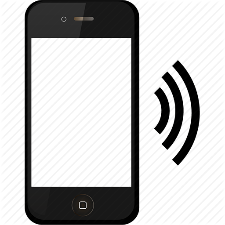 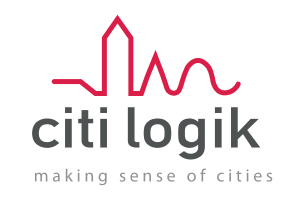 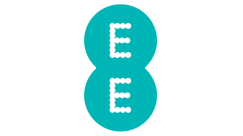 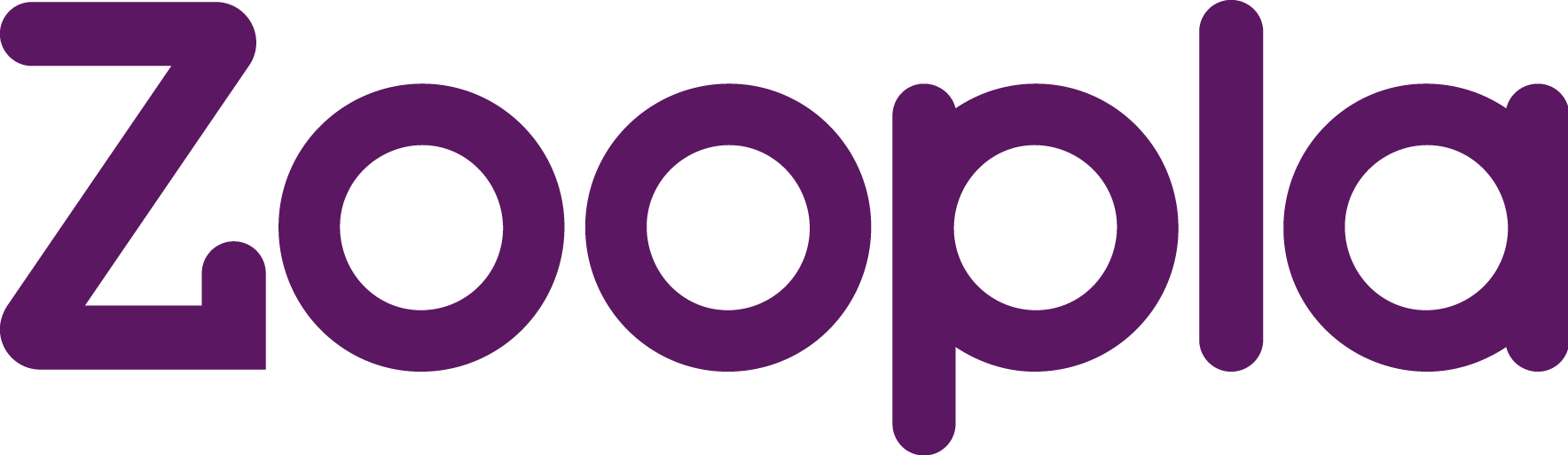 Population: Ambient and flows with mobile phone data
Property: Zoopla Data
Cross cutting research
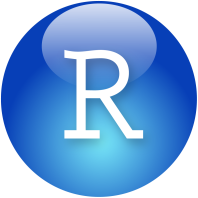 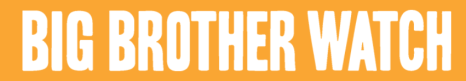 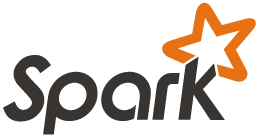 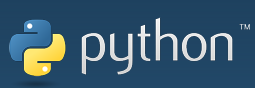 Privacy and ethical issues
Investigating new big data tools and technologies – transforming ONS data infrastructure
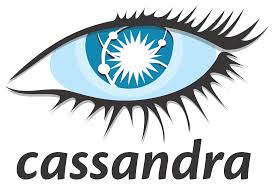 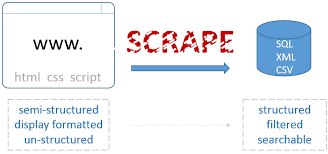 Web-scraping
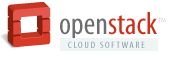 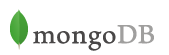 Adjusting for bias in big data sources
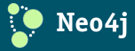 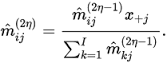 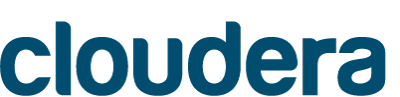 5
[Speaker Notes: Need to pay attention to ethical and privacy issues on an ongoing basis

Work to support the transformation of ONS’ data infrastructure – investigation of big data technologies – Spark for fast processing, Graph databases for data linkage]
Some specific projects
Job Vacancy Statistics
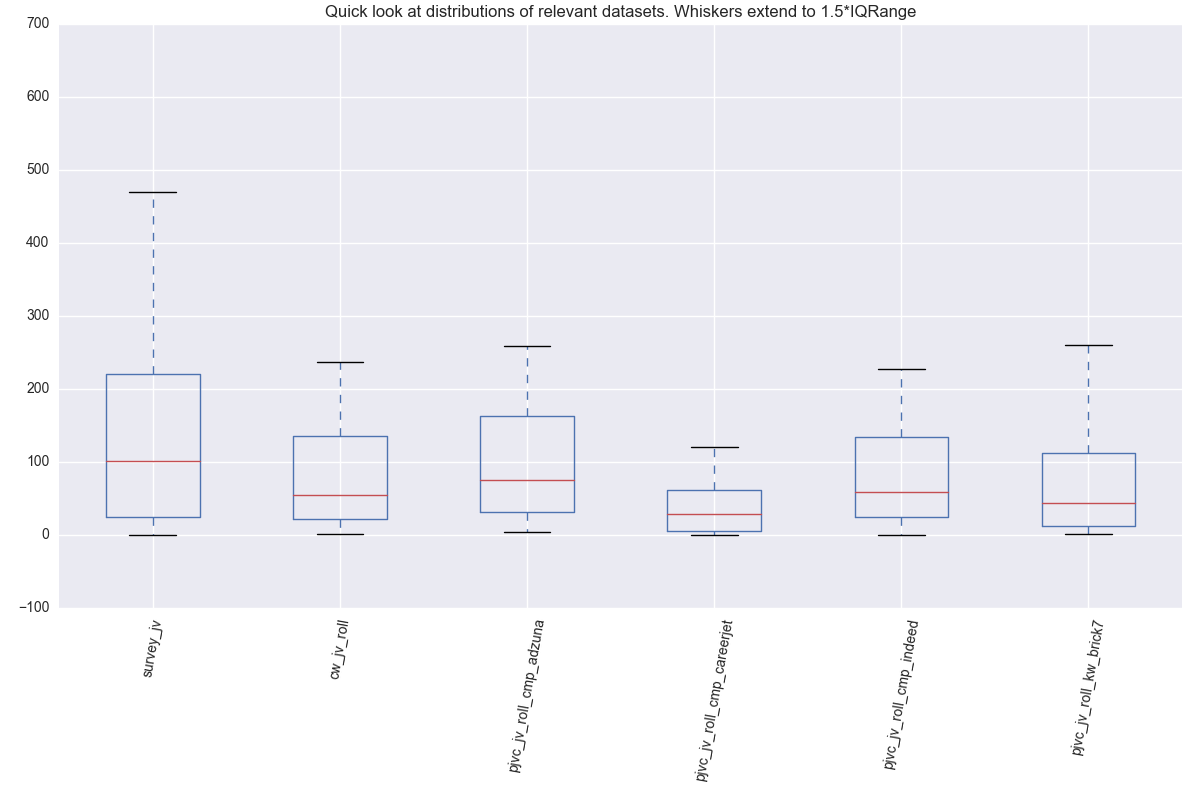 [Speaker Notes: useful findings here:

The box and whisker plot shows how the different sources compare. Basically, all the on-line sources are underestimating the survey counts. This may be due to a number of factors - jobs not being advertised on-line, jobs being advertised via agencies, mismatch between advertising employers and survey reporting units

Once you remove outliers (i.e. very large diffferences between counts) the counts from enterprise websites are closer to the survey than any of the job portals.

Indeed is then closest to enterprise website counts followed by Careerjet.]
Census Address register
2011 Census spent £6 million enumerating vacant properties
8
[Speaker Notes: Using big data sources to provide intelligence on addresses 
e.g. caravans
vacant properties – to improve address register and hence field operations
Gated Communities
Private rented properties]
Population mobility and migration
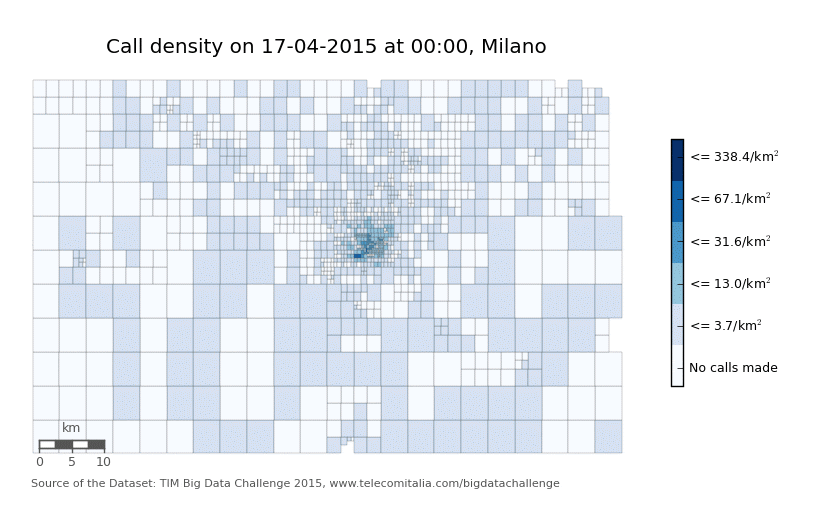 9
[Speaker Notes: Population estimates and travel to work statistics  using mobile phone data

Milan – visualisation using open data
Working on samples of mobile data for travel to work flows]
Challenges
Obtaining data 
Understanding data quality
Assessing (and correcting for) bias
Sampling issues
Large datatsets
Training datasets for ML
Integrating sources
Linkage
Estimation
Tools and Environments
Ethics
Further Information
Big Data Team
www.ons.gov.uk/aboutus/whatwedo/programmesandprojects/theonsbigdataproject

Email: ons.big.data.project@ons.gov.uk
Projects I
Housing Data
Living Costs and Food Survey coding
British Crime Survey coding
Household type from Smart Meter data
Identifying caravan parks from Aerial Imagery
Using graph databases in record linkage
Commuting patterns from Mobile phone data
Projects II
Web scraping
Job Vacancy statistics
Enterprise statistics
Price indices
SDGs (corporate sustainability reporting)
Ethics/policy/service
Using Twitter to examine internal migration
Address and Business Index – both matching services
Methodology - Adjusting for biases in Big Data
Methodology – Using Big Data in Small Area Estimation
Projects III
Exploring data sources
Opencell ID
Oyster Card
Facebook
Twitter
Linkedin
Land Registry Price Paid
TED (EU procurement)
Zoopla
Moneysupermarket
Google Trends
Satellite Imagery
Probably some more….